MIX DESIGN
Concrete Mix Design
Wet Cast (Slump)
Concrete Mix Design
Wet Cast (Slump)
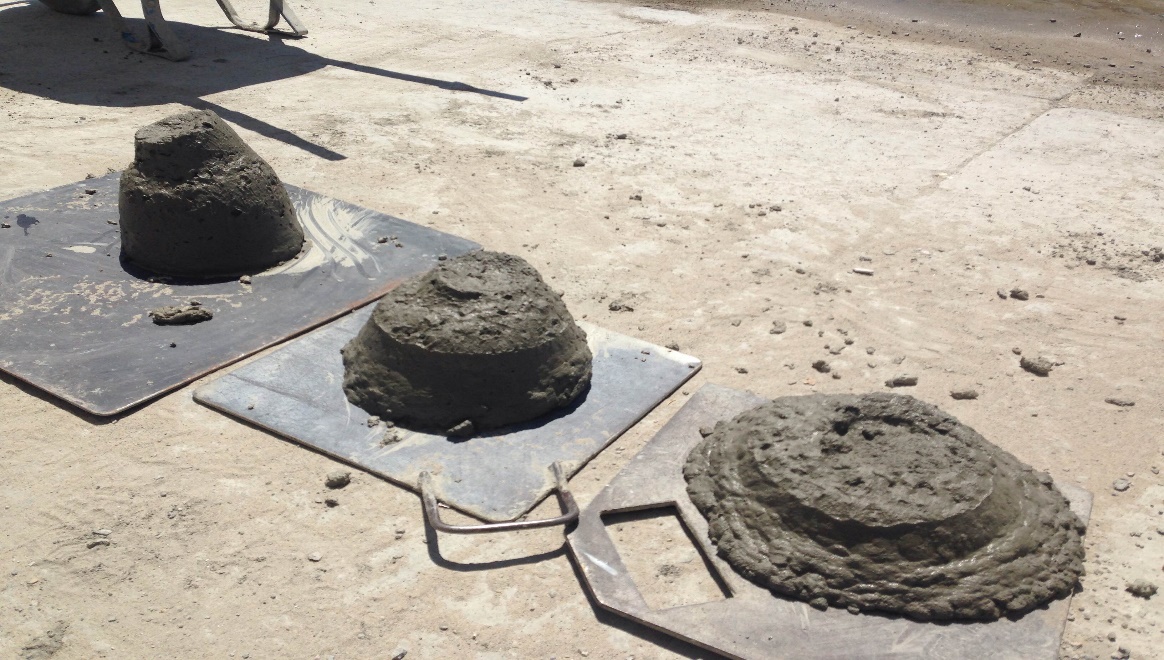 Concrete Mix Design
Dry Cast (no Slump)
Concrete Mix Design
Dry Cast (no Slump)
Concrete Mix Design
Combination of Art and Science…
Water, Cement, & Aggregate
As the water to cement ratio increases, the strength of a concrete mix decreases.
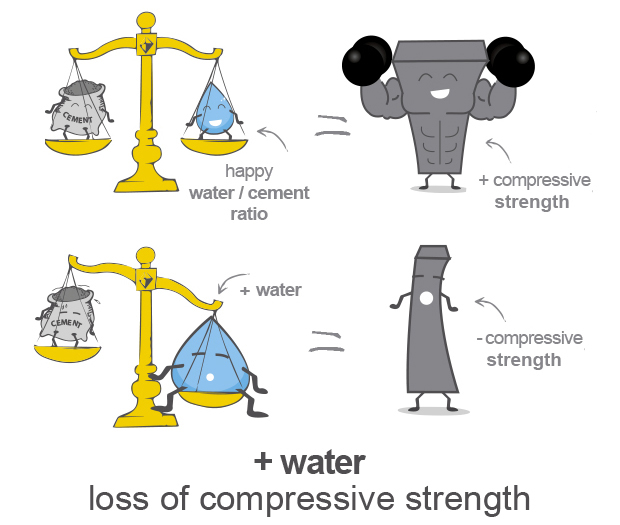 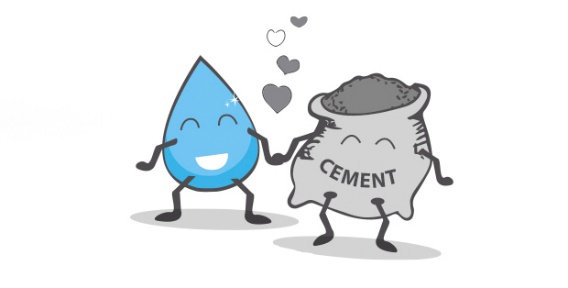 Water, Cement, & Aggregate
As the water to cement ratio increases, the strength of a concrete mix decreases.
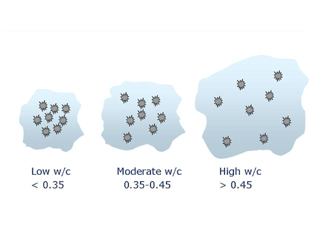 Water, Cement, & Aggregate
As the surface area of the aggregate increases more water will be needed to maintain a given slump.
Coarser Surface Texture
Particle Shape
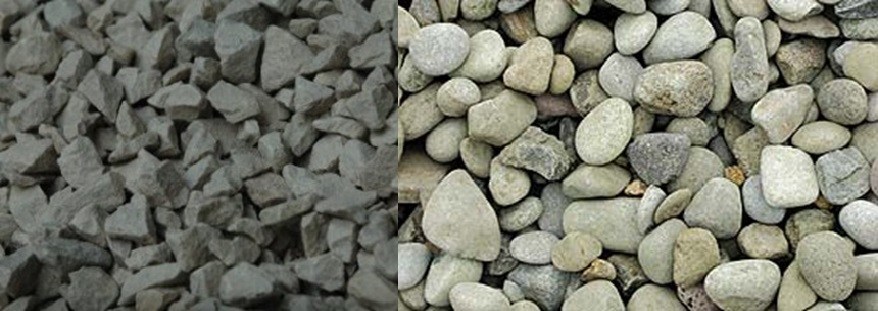 Water, Cement, & Aggregate
As the surface area of the aggregate increases more water will be needed to maintain a given slump.
Particle Size Distribution
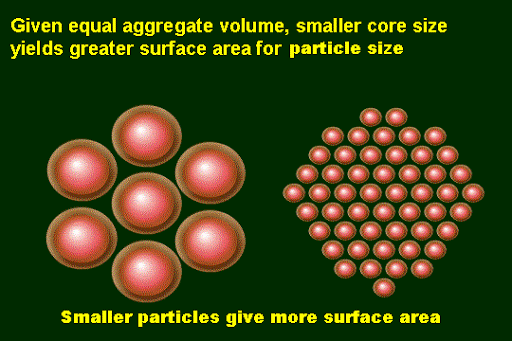 Water, Cement, & Aggregate
As the surface area of the aggregate increases more water will be needed to maintain a given slump.
Particle Size Distribution
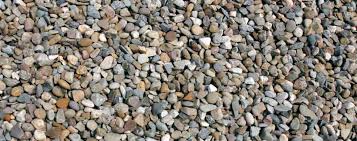 Water, Cement, & Aggregate
As the air content increases, the strength of the concrete decreases.
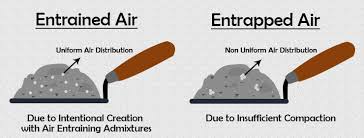 Water, Cement, & Aggregate
As the air content increases, the strength of the concrete decreases.
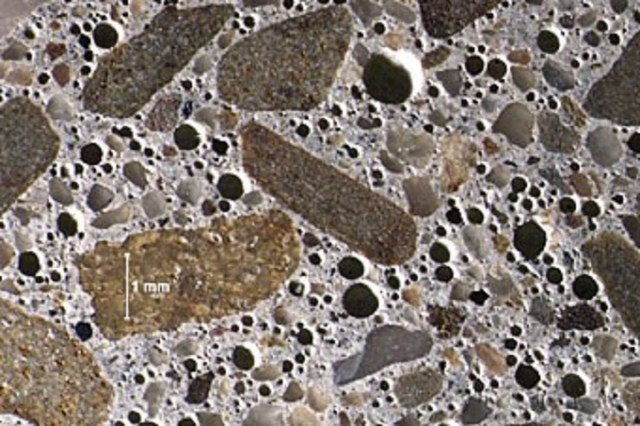 Water/Cement Ratio
It’s a calculation:
w/c ~ lbs. of water / lbs. of cement
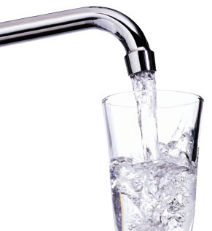 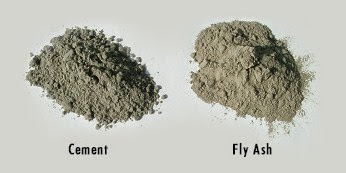 45 lbs of water
=
Water cement ratio
= 45 lbs ÷ 100 lbs
= 0.45 expressed as decimal
100 lbs of cement
www.concrete-pipe.org
Water/Cementitious Ratio
It’s a calculation:
w/cm ~ lbs. of water / lbs. of cementitious
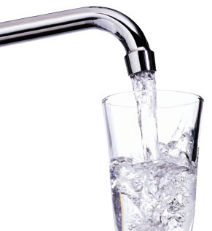 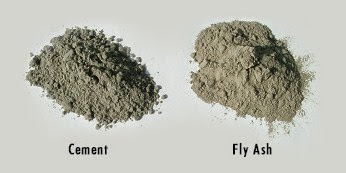 45 lbs of water
=
Water cementitious ratio
+
= 45 lbs ÷ (80lbs + 20 lbs)
80 lbs of cement
= 0.45 expressed as decimal
20 lbs of Flyash
www.concrete-pipe.org
Water/Cementitious Ratio
Often when w/c is discussed its really w/cm that is intended as the reference
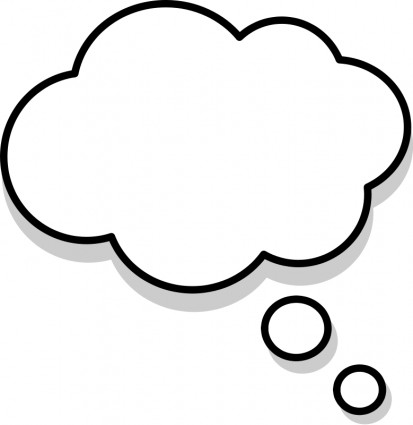 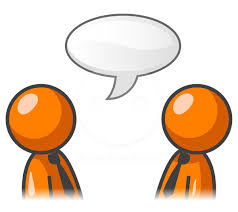 Water/
Cementitious
Water/Cement
www.concrete-pipe.org
Water/Cementitious Ratio
Water needs to be drinkable or meet ASTM 1602
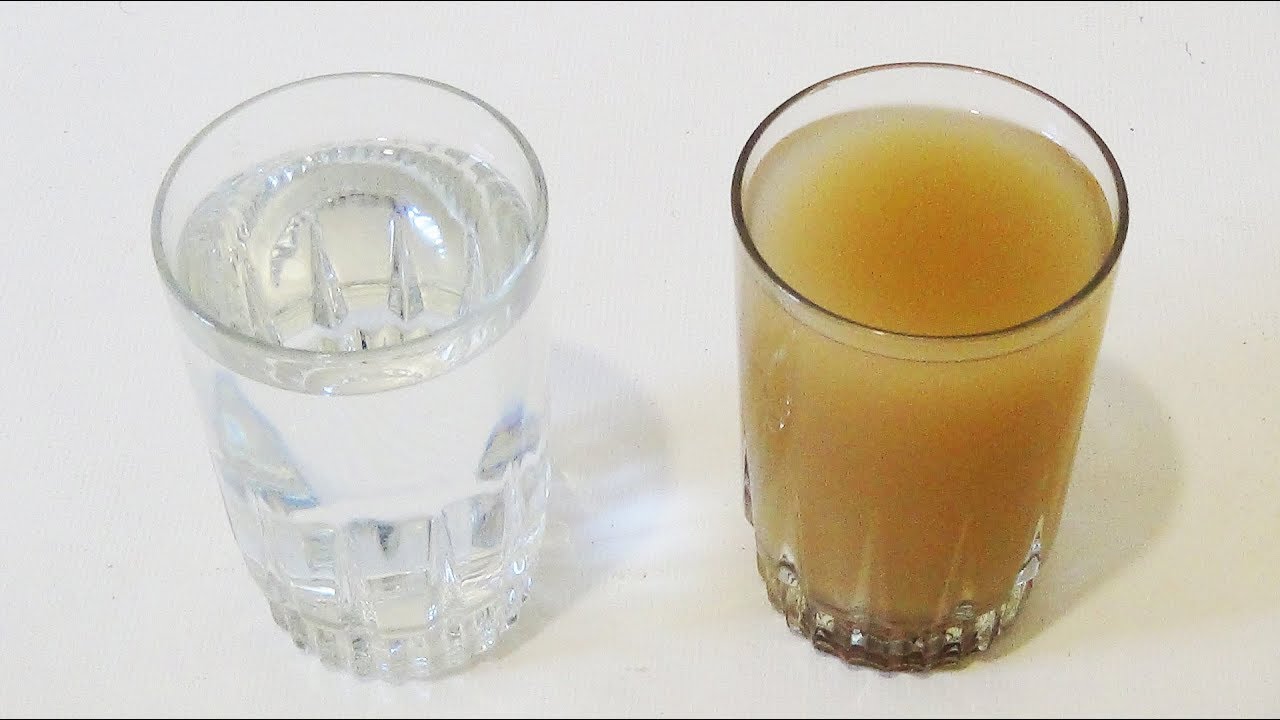 www.concrete-pipe.org
Terminology
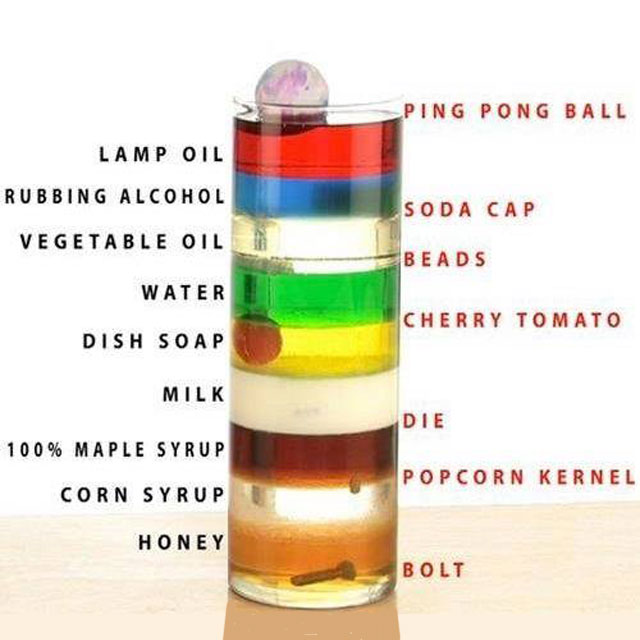 Specific Gravity
The relative density of a material compared to water
The ratio of a material’s weight to the weight of an equal volume of water
Specific Gravity
What about you?
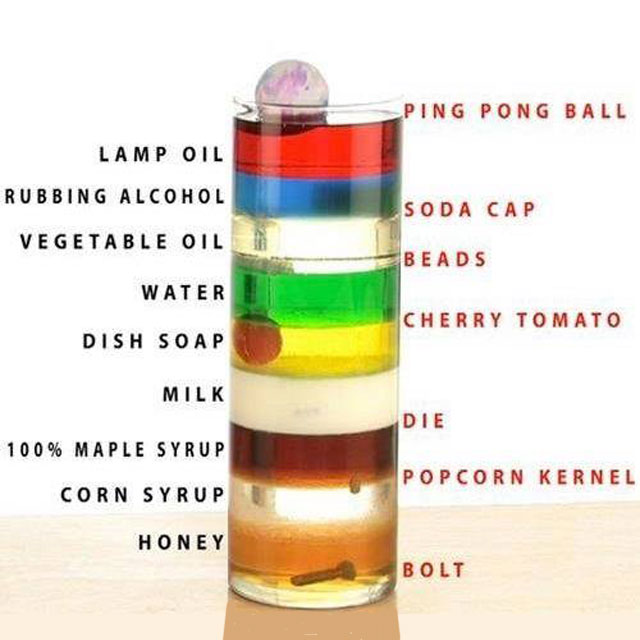 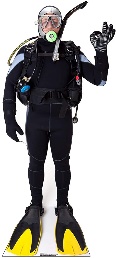 [Speaker Notes: Ratio of same volume to compare mass.  

As if the stone was a solid block, not individual stones

Human specific gravity is very close to 1.  If you float in water, it would be < 1]
Specific Gravity
Water:  Specific Gravity = 1.00
Stone:  Specific Gravity = 2.70
Same Volume, but 2.70 Times More Mass
Cement – 3.15
Steel – 7.85
You - ???
[Speaker Notes: Ratio of same volume to compare mass.  

As if the stone was a solid block, not individual stones

Human specific gravity is very close to 1.  If you float in water, it would be < 1]
Terminology
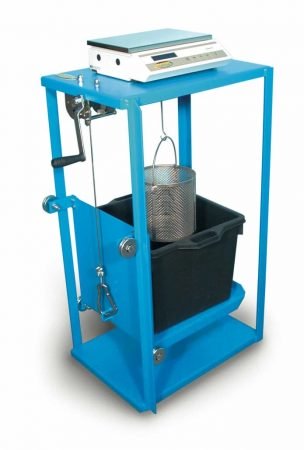 Bulk Specific Gravity (SSD):
Used to determine the “solid volume” (absolute volume) of a material going into concrete
It is determined by submerging the material in water for 24 hours in order to fill any permeable voids
Calculations for SSD Bulk Specific Gravity
Coarse Aggregate Using Basket Suspended in water:
B / (B - C) = SSD Bulk Specific Gravity

where:

B = weight of SSD sample in air
C = weight of SSD sample in water
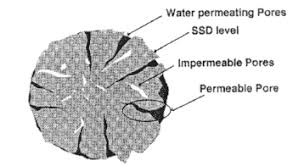 Weight of Aggregate @ SSD
Specific Gravity
=
Weight of equal volume of water displaced
1245g of SSD aggregate
2.65
=
469.81g of water displaced
Calculations for SSD Bulk Specific Gravity
Field Calculation of SSD Bulk Specific Gravity:
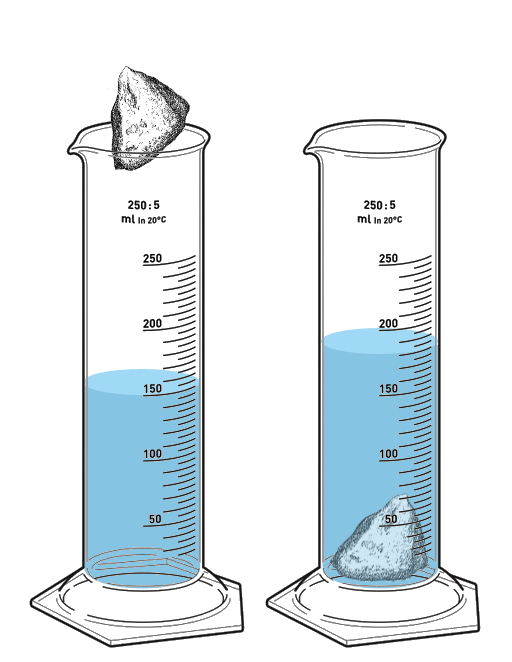 Concrete Mix Design
It’s always about volume!
 
What is absolute volume?
Pounds of Material
=  Absolute Volume
S.G. X 62.4
What is Absolute Volume?
Relationship of Materials to Volume
specific gravity of Type I Cement = 3.15
specific gravity of water = 1.0
1 gallon of water weights 8.33 pounds
water weights 62.4 pounds / cubic foot
Basic Concrete Mix Design
Basic Concrete Mix Design
667      
3.15 X 62.4
1590      
2.60 X 62.4
1242     
2.65 X 62.4
Lbs Material
=  Absolute Volume
S.G. x 62.4
Basic Concrete Mix Design
S.G. x 62.4 x Abs. Volume
=  Lbs. of Material
Basic Concrete Mix Design
300     
1.0 X 62.4
0.055 X 27
Basic Concrete Mix Design
36 gal     
1.0 X 62.4
36 Gal
Basic Concrete Mix Design
36 gal x 8.33 lbs/gal    
1.0 X 62.4
36 Gal
Water/Cement Ratio =  W/C
Water / Cement
  300   
667
Weight (mass)
Density (Unit Weight)
Design (unit weight)
  3799  
27.0
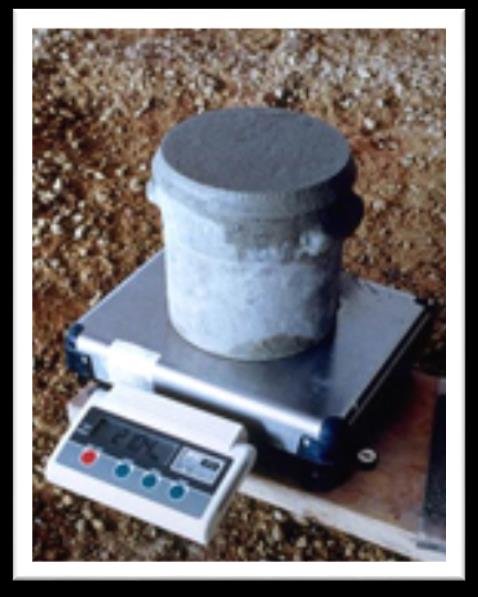 @ 1.5% air,   unit weight (density) = 147.26
[Speaker Notes: The unit weight shown with 1.5% air is based on adjustments of the rest of the materials to maintain 27 cubic feet.]
Mix Design with Cement & Fly Ash
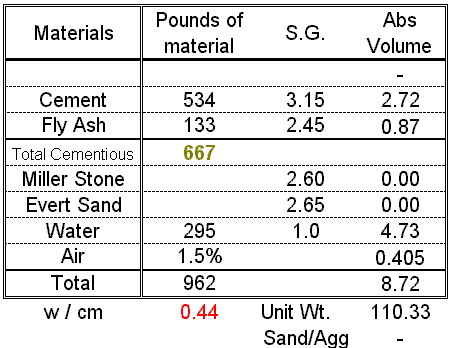 133  lbs. fly ash
667 Total lbs. Cm
= 20% ash
It’s about volume!
[Speaker Notes: 20% fly ash is based on 20% by weight not volume.

The “Note” is usually true, but not always.   Also note the change in w/cm ratio due to lower water demand.]
Mix Design with Cement & Fly Ash
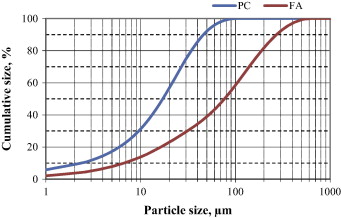 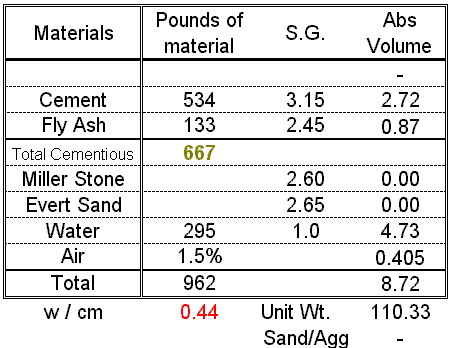 Note: lower water 
demand due to fly ash
 - for same slump
It’s about volume!
[Speaker Notes: 20% fly ash is based on 20% by weight not volume.

The “Note” is usually true, but not always.   Also note the change in w/cm ratio due to lower water demand.]
Mix Design with Cement & Fly Ash
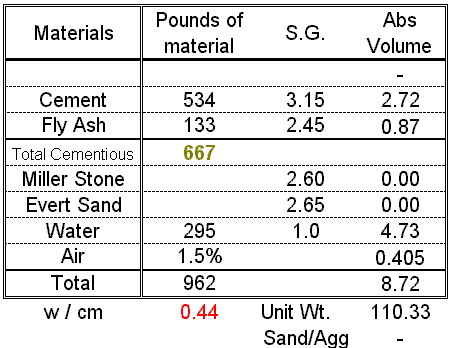 Proportion the mix to
 yield 27 ft3 … but how 
much sand, stone … 
what ratio?
Sand / Aggregate 
ratio is by volume
It’s about volume!
Mix Design with Cement & Fly Ash
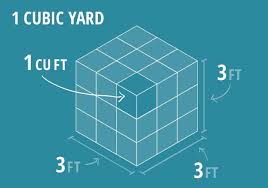 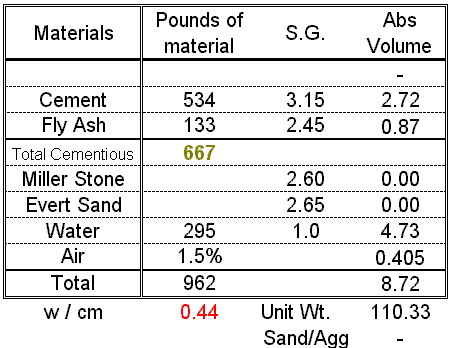 Volume without 
aggregate = 8.72
27.00 - 8.72 =
18.28 ft3 required
It’s about volume!
Mix Design with Cement & Fly Ash
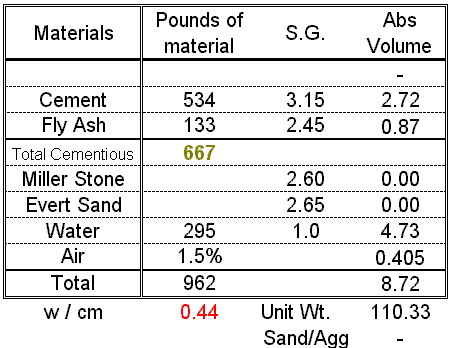 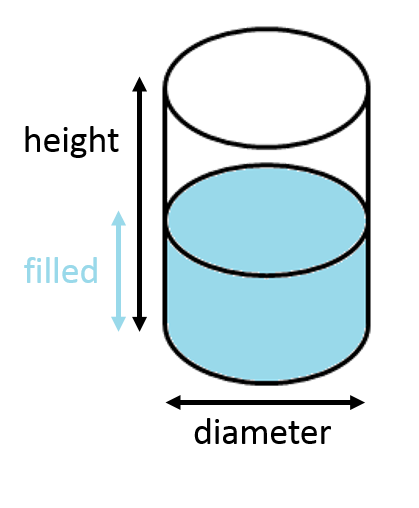 Left for aggregates
18.28 ft³
Already used
27 ft³
8.72 ft³
18.28 ft³ + 8.72 ft³ = 27 ft³
It’s about volume!
Volume of Sand
Volume of Total Aggregate
Sand to Aggregate Ratio
Rules of thumb ?
=
Manufactured Concrete Pipe
60-80% 	Packerhead Mix
45-65%	Dry Cast
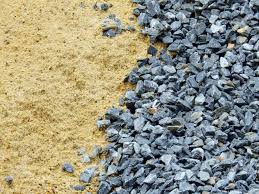 [Speaker Notes: Chart is a blended gradation curve based on % retained

Percentages shown are a broad start and encompasses percentages for both volume and weight]
Volume of Sand
= 0.42
Total Volume of Aggregate
Calculating Sand & Stone to Yield 27ft3 of Concrete
Assume this concrete needs to have Sand / Aggregate ratio of 0.42
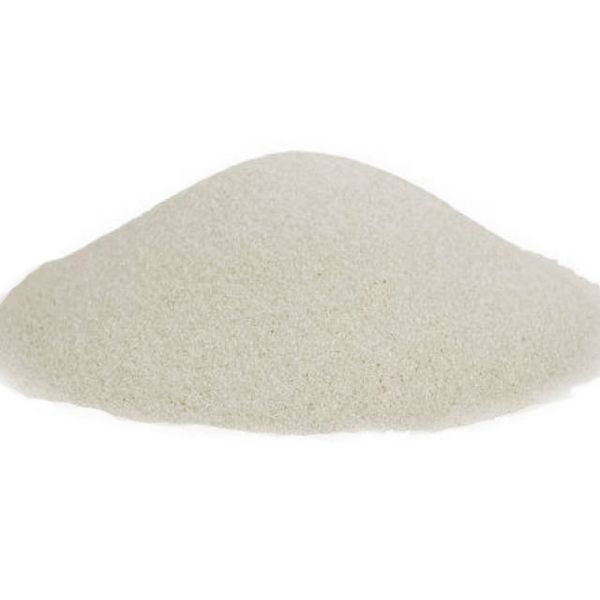 Volume of Sand
= 0.42
18.28
Volume of Sand = 7.68 ft3
Pounds of Material
=  Absolute Volume
S.G. X 62.4
Calculating Pounds of Sand
Pounds of Material (Sand)
= 7.68 ft³
2.65 x 62.4
Sand = 1270 lbs
Evert Sand S.G. = 2.65
Total Volume Left for Stone
Sand Volume
Calculating Volume of Stone
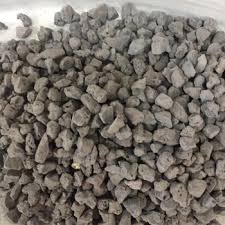 Total Aggregate Volume
-  7.68
18.78
= 10.60 ft³
Pounds of Material (stone)
=10.60 ft³
Pounds of Material
=  Absolute Volume
S.G. X 62.4
Calculating Pounds of Stone
2.60 x 62.4
Stone = 1720 lbs
Miller Stone S.G. = 2.60
SSD Mix Design
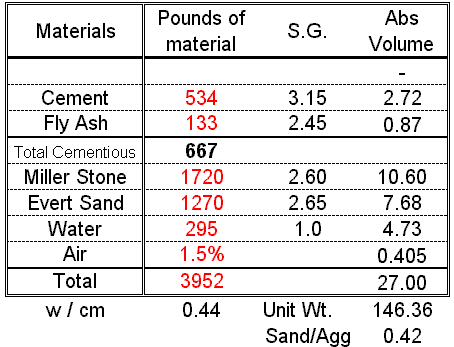 Aggregate Moisture
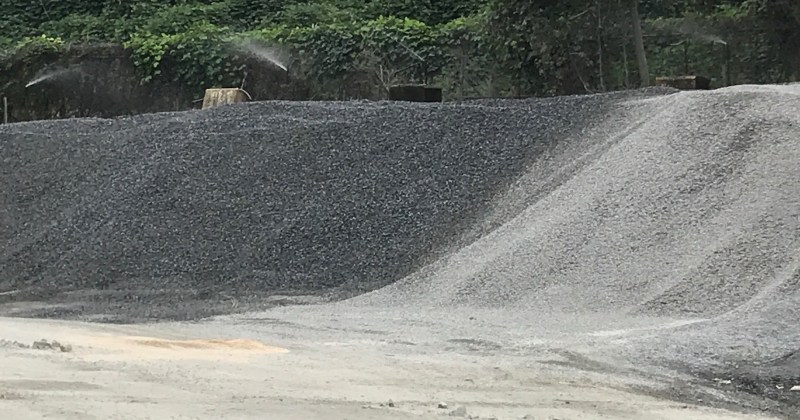 Absorbed moisture
(absorption)
Free moisture
(moisture content)
Aggregate Moisture
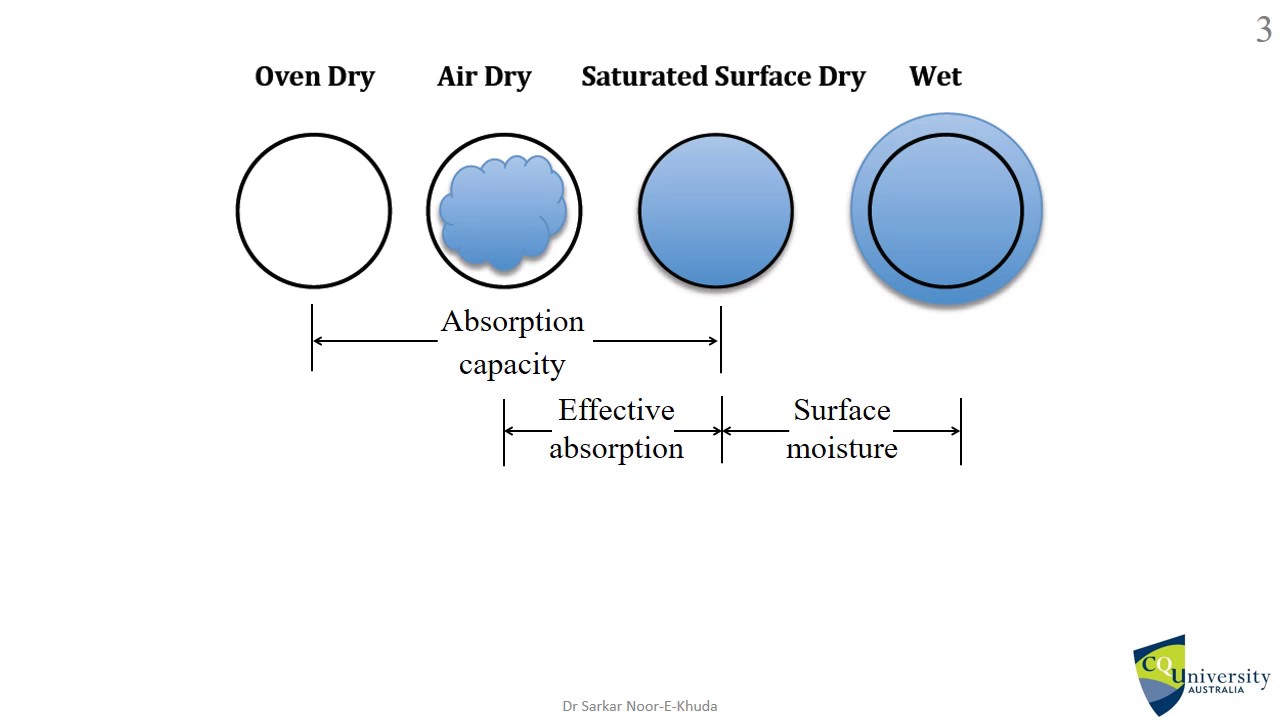 SSD (ideal)
Subtract 
Water
Add Water
Moisture Adjustments
Moisture Management is Critical (How much free water)
Total aggregate moisture = Aggregate absorption + Free water
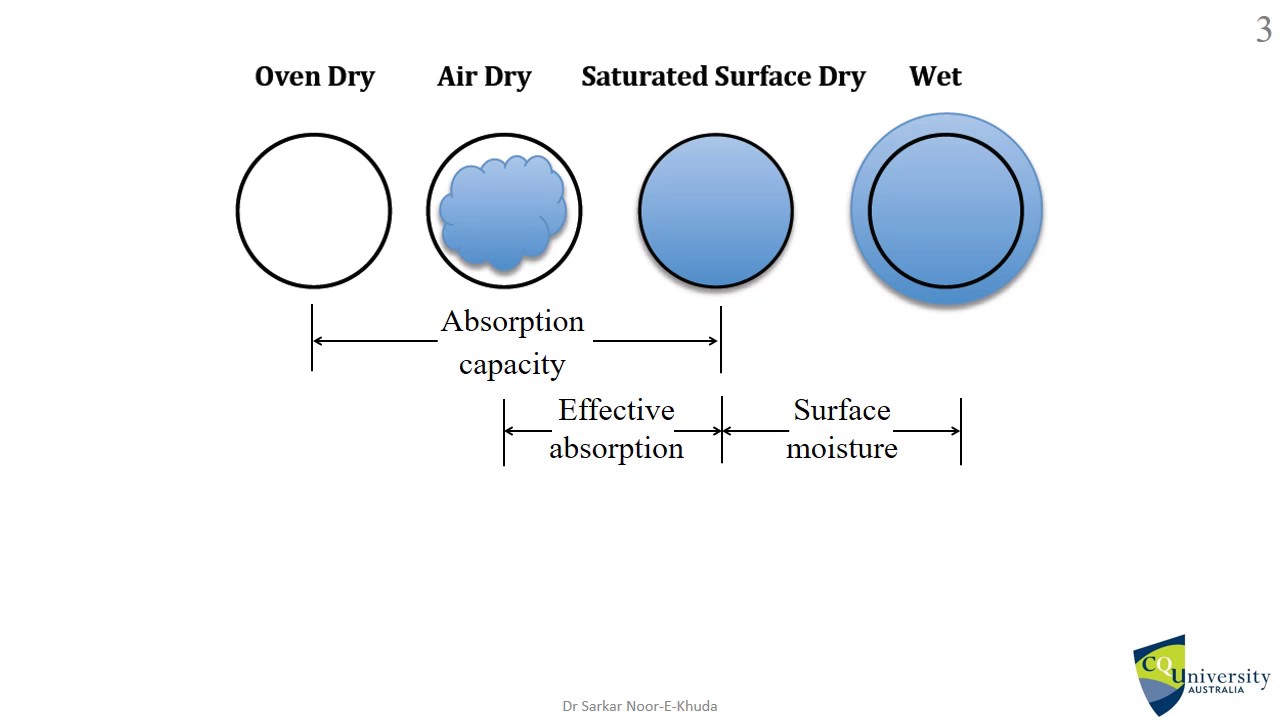 [Speaker Notes: Convert 26 & 59 Lbs into gallons for clarity to students]
Moisture Adjustments
Moisture Management is Critical (How much free water)
Aggregate Absorption = Total aggregate moisture - Free water
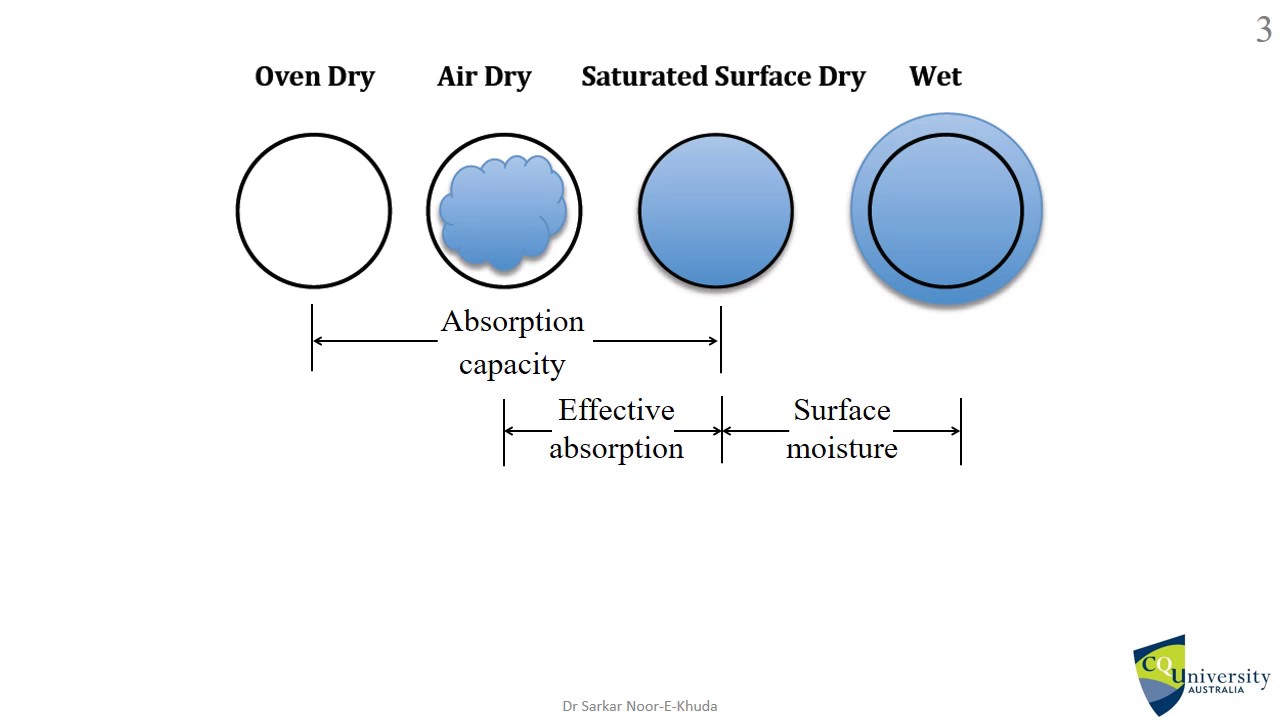 [Speaker Notes: Convert 26 & 59 Lbs into gallons for clarity to students]
Moisture Adjustments
Moisture Management is Critical (How much free water)
Free Water = Total aggregate moisture - Aggregate absorption
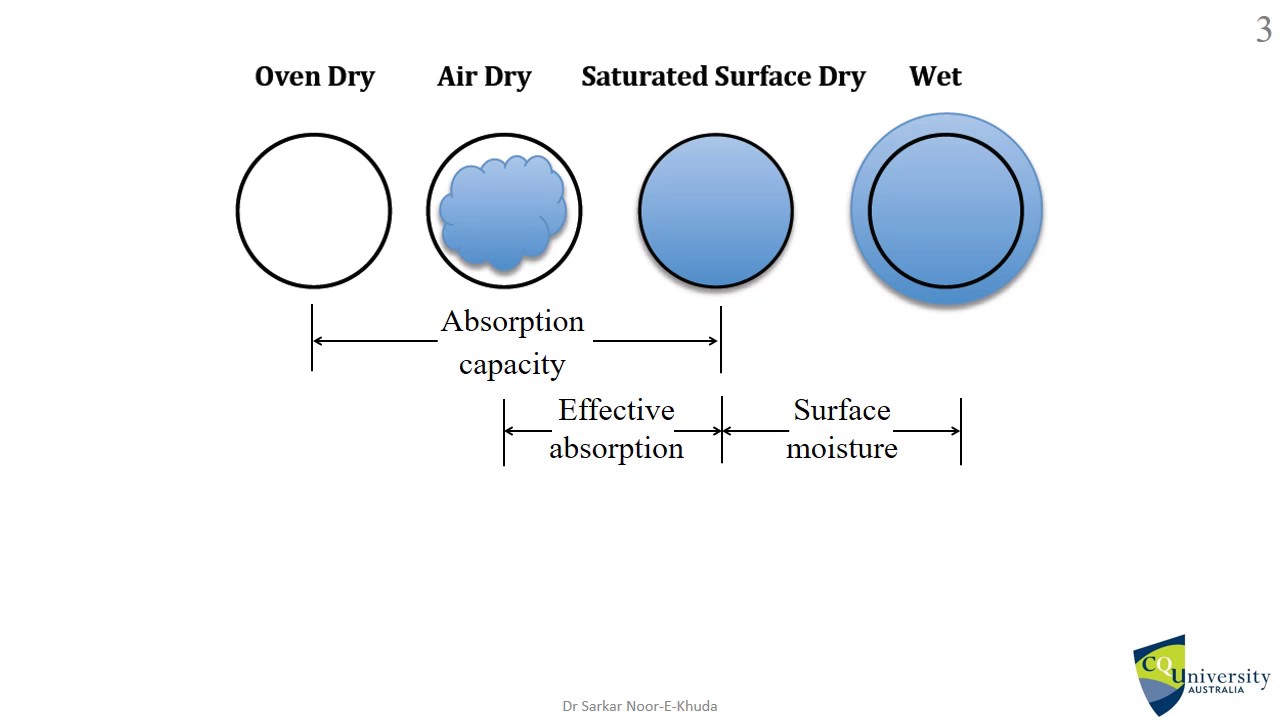 [Speaker Notes: Convert 26 & 59 Lbs into gallons for clarity to students]
Moisture Adjustments
What if we do not make moisture corrections
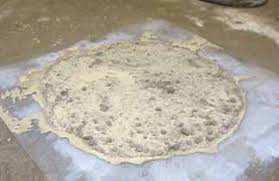 [Speaker Notes: Convert 26 & 59 Lbs into gallons for clarity to students]
Moisture Adjustments
Moisture Management is Critical (How much free water)
Total aggregate moisture = aggregate absorption + free water
3.0% = 1.5% + free water,
Stone
(% free water = 1.5%)
0.015 X 1720 =
26 pounds of free  water on the Stone
(% free water = 4.65%)
5.5% = 0.85% + free water,
Sand
0.0465 X 1270 =
59 pounds of free  water on the Sand
[Speaker Notes: Convert 26 & 59 Lbs into gallons for clarity to students]
Moisture Adjustments
Moisture Management is Critical (How much free water)
Total aggregate moisture = aggregate absorption + free water
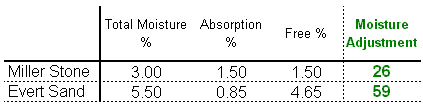 [Speaker Notes: Convert 26 & 59 Lbs into gallons for clarity to students]
Water Adjustment
If 26 + 59  pounds of water rides in on the aggregates 
you must take that amount of water out of the BATCH water.
Design water
295
Water on aggregates
-85
Batch water
210
SSD & batch totals
 will be the same
Moisture Adjustment
Total moisture = Free moisture + Aggregate absorption
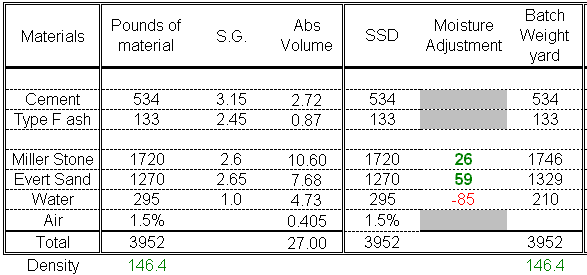 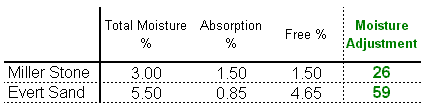 [Speaker Notes: Circled numbers above should be the same because of the moisture adjustment.

Note that Batch Weights have been increased from the SDD Aggregates]
Where Can I Get This?
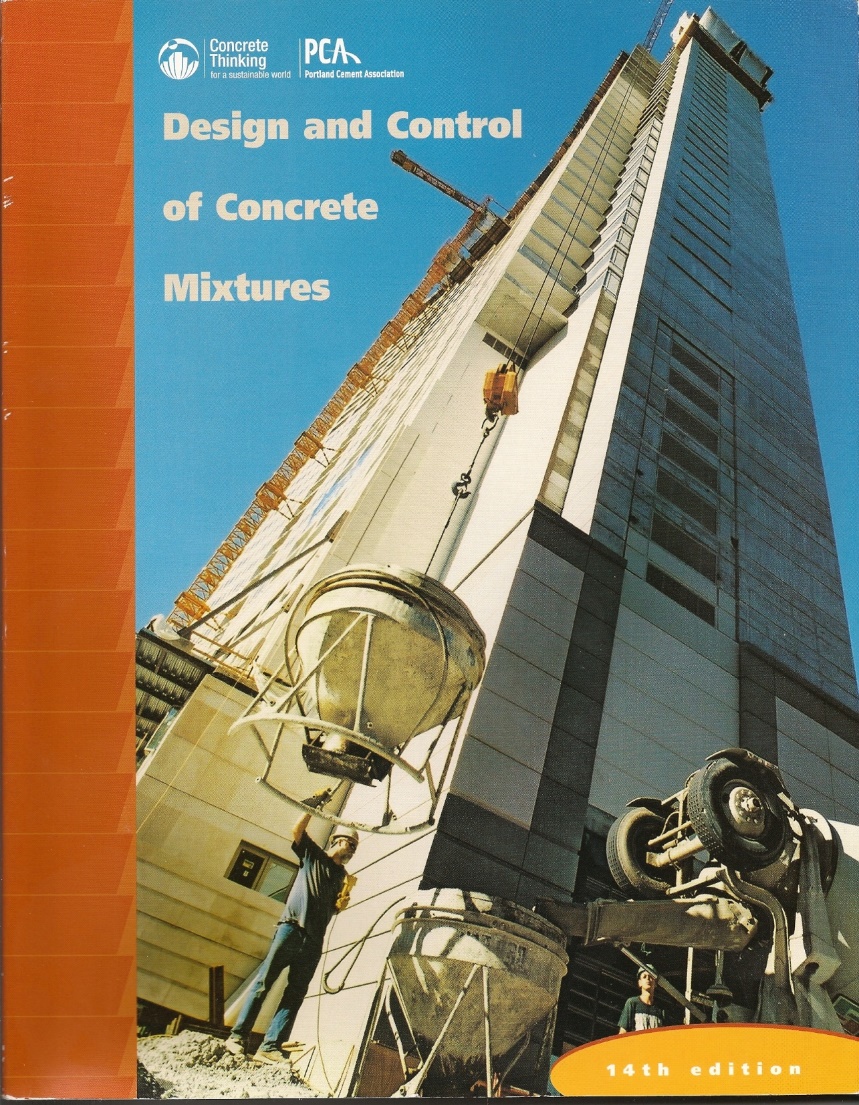 Portland Cement Association (PCA)
5420 Old Orchard Road
Skokie, IL  60077-1083

847 966-6700  PH
847 966-8389  FX
Info @ cement.org